Муниципальное бюджетное учреждениедополнительного образования«Детский этнокультурно-образовательный центр»
​
Геометрический орнамент, особенности орнамента
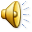 Педагог дополнительгого образованияБелявская Ирина Борисовна
628011, г. Ханты-Мансийск, ул. Мира, д. 52тел./факс: (3467) 32-93-88, e-mail: lylyngsoyum@yandex.ru
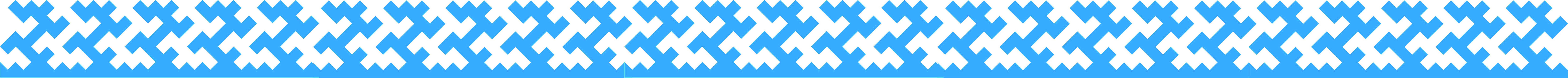 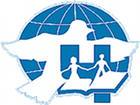 ​
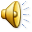 Вуща! Паще олэн!Здравствуйте, ребята!- Сегодня мы поговорим о геометрическом орнаменте народов ханты и манси!- Узнаем особенности этих орнаментов!
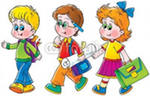 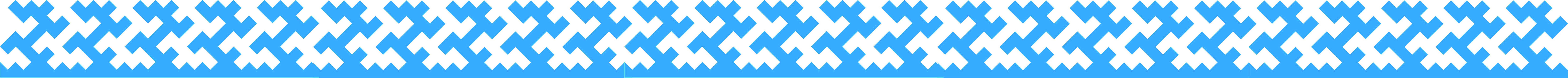 ​
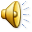 Геометрический орнамент народа ханты и его математическая основаОрна́мент (лат. ornamentum — украшение) — узор, основанный на повторе и чередовании составляющих его элементов
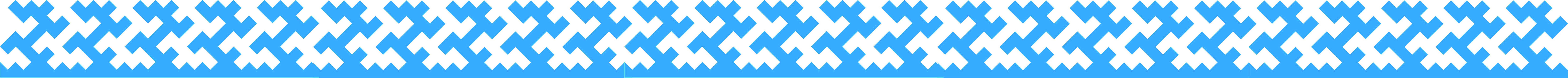 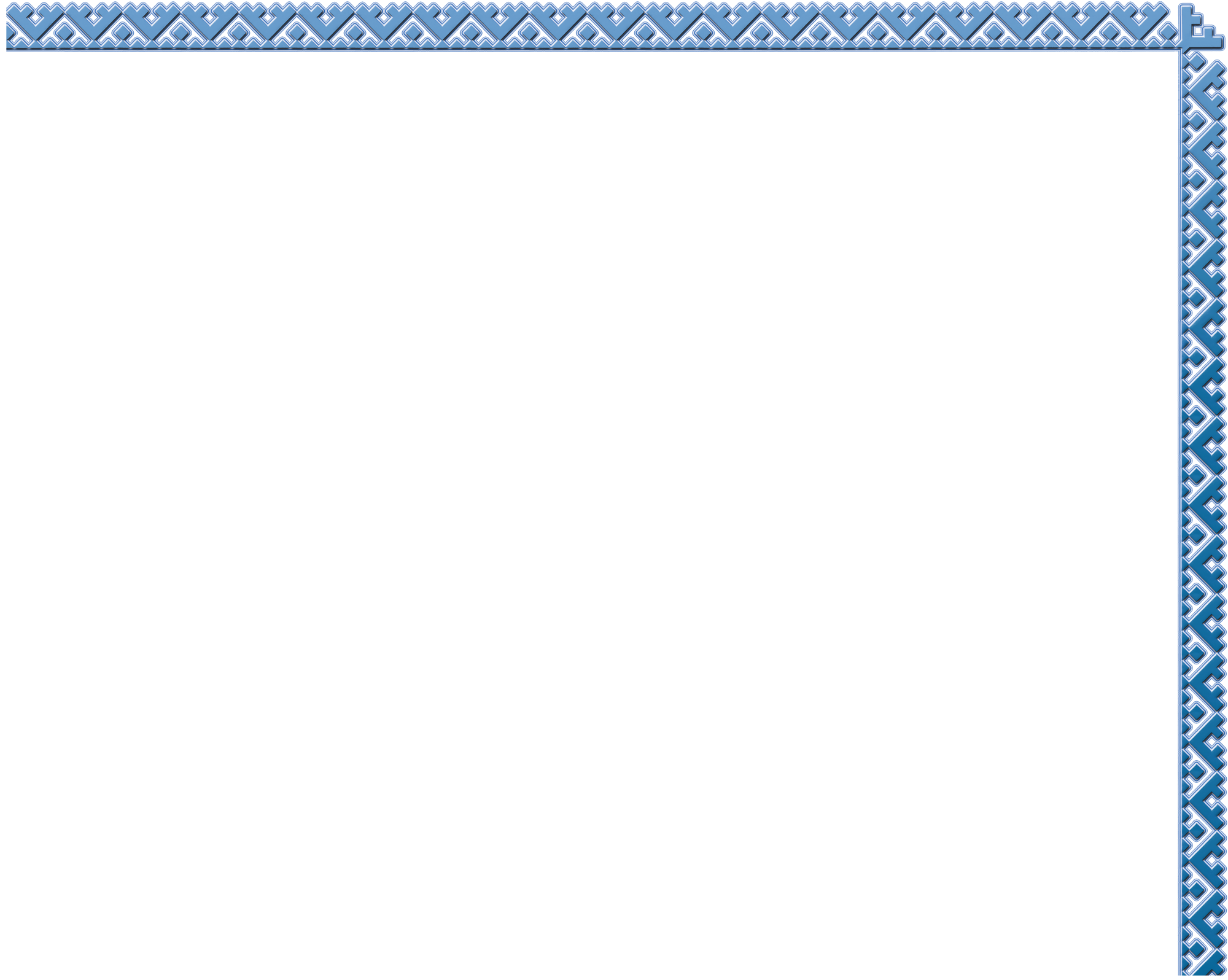 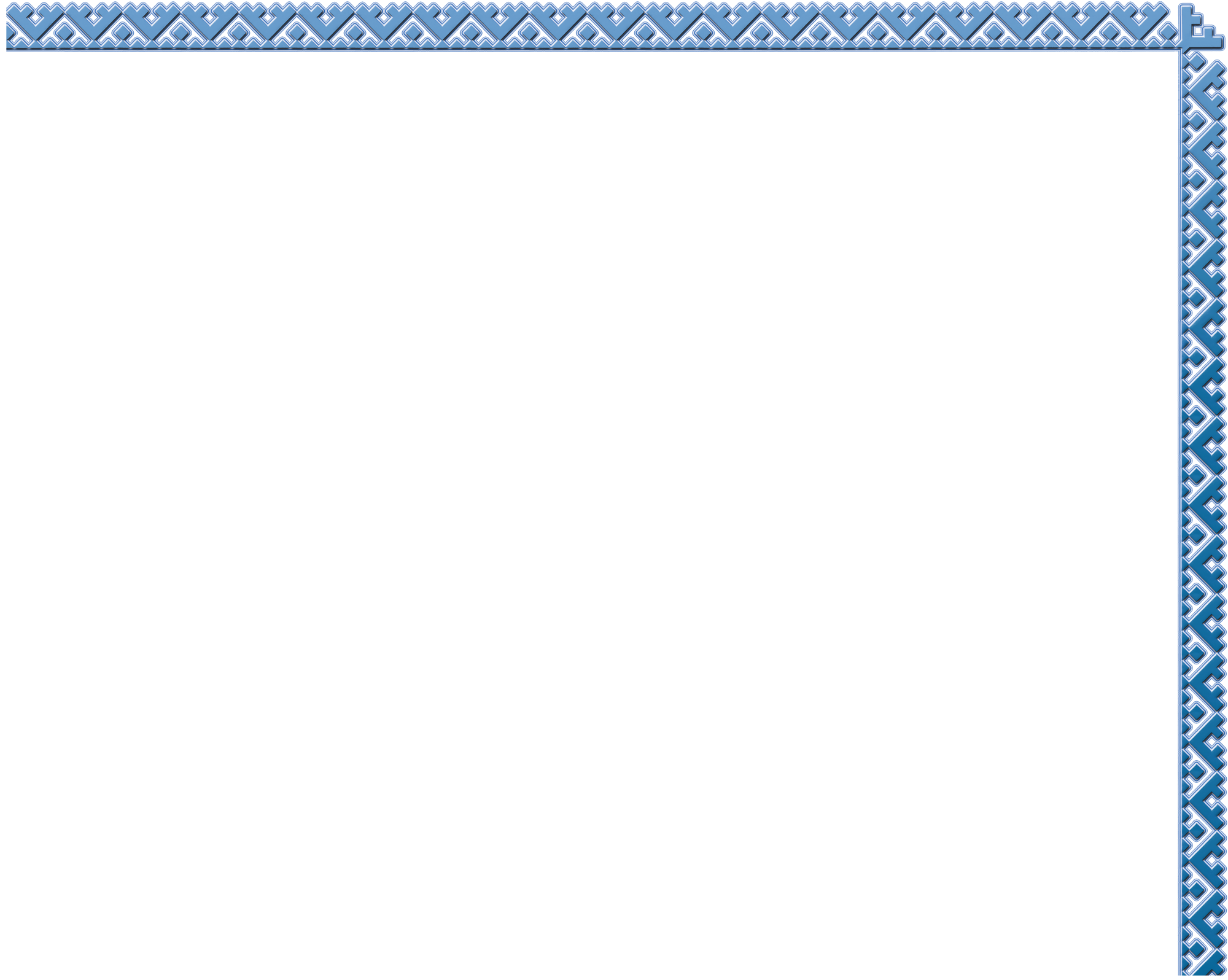 M1
N1
O1
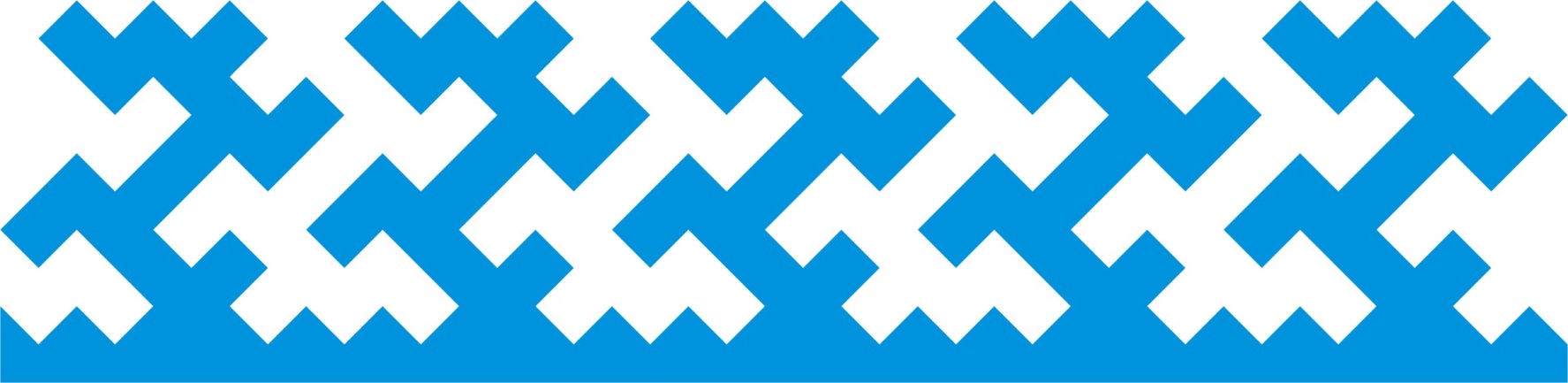 K
L1
ПОВОРОТ
Особенности геометрического орнамента
На предыдущем слайде видно по схеме, что геометрический орнамент имеет особенность: - периодичность; 
равную длину орнамента; 
выбор единичного отрезка; 
отображаться благодаря повороту; 
ось симметрии;
в основе геометрического орнамента лежит квадрат, который имеет постоянный масштаб (в отличие от геометрических орнаментов русских народов);
равнобедренный треугольник.
​
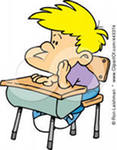 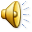 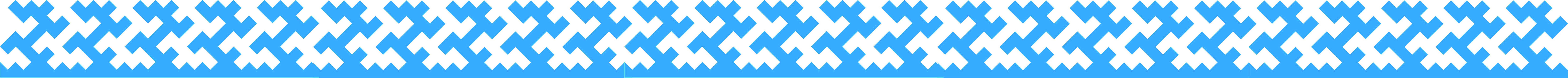 Как же народы ханты и мансиживя на природе знали законы геометрии?
​
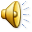 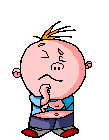 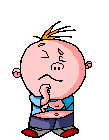 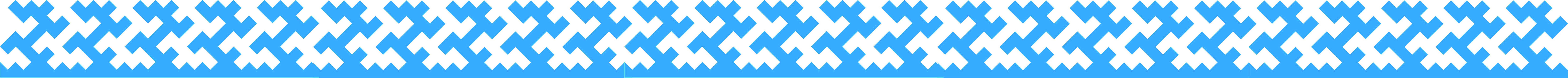 Возможно, Вы считают, что различные линии, фигуры, можно встретить только в книгах учёных математиков! 
Однако, стоит посмотреть вокруг, и мы увидим, что многие предметы имеют форму, похожую на уже знакомые нам геометрические фигуры. Оказывается их очень много. Просто мы их не всегда замечаем. 


Я решила рассказать, какие геометрические фигуры встречаются вокруг  коренных народов севера?
​
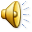 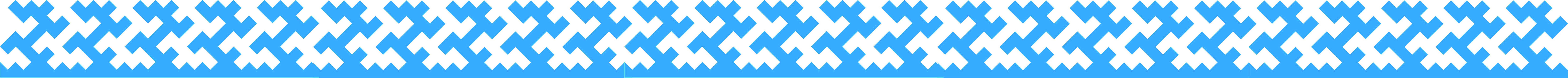 Какие геометрические фигуры и тела окружают коренные народы Севера?
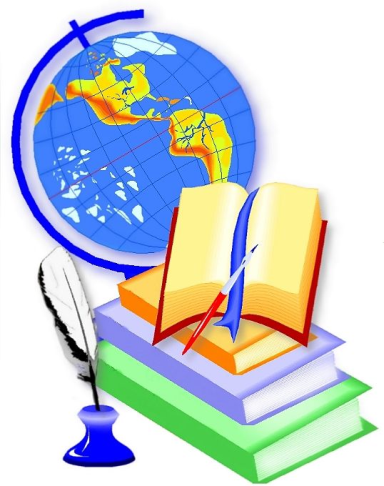 Столько самых разнообразных геометрических линий и поверхностей использует человек в своей деятельности – при строительстве жилища, предметах быта. Пользуются им не из простой любви к интересным геометрическим фигурам, а потому, что свойства этих геометрических линий и поверхностей позволяют с наибольшей простотой решать разнообразные технические задачи.
​
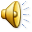 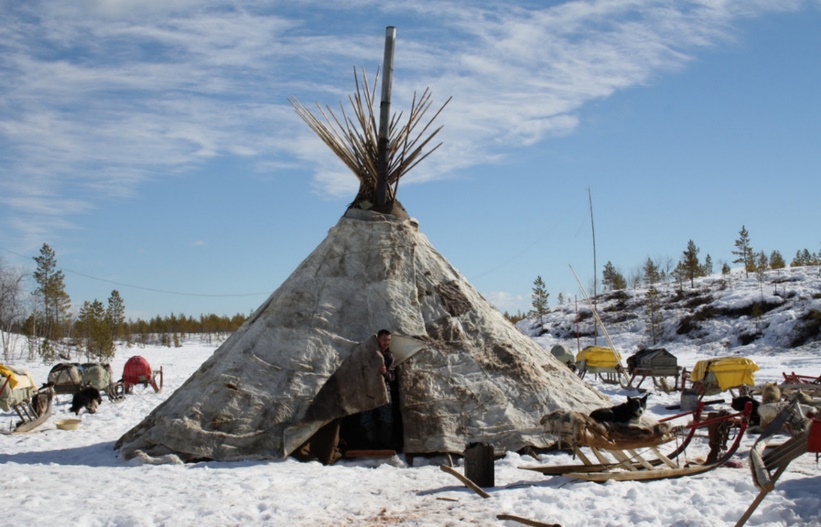 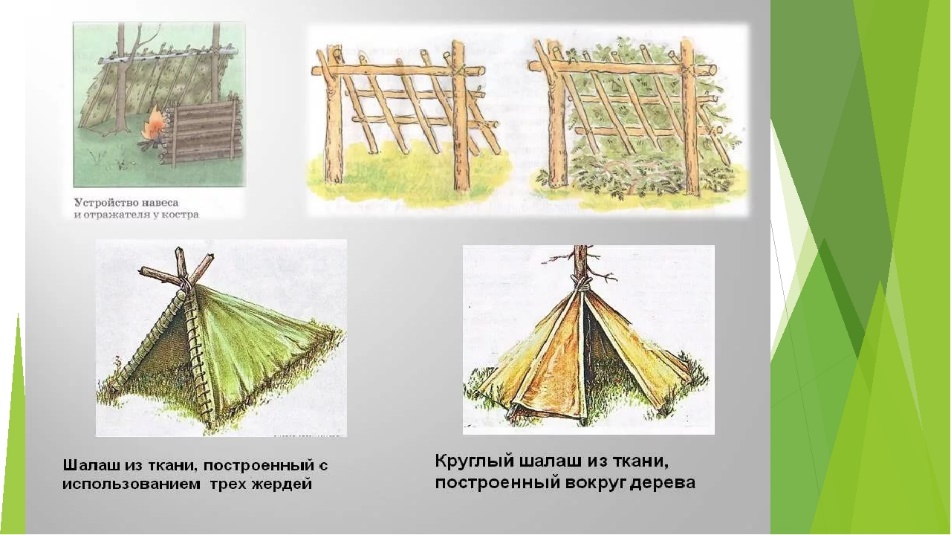 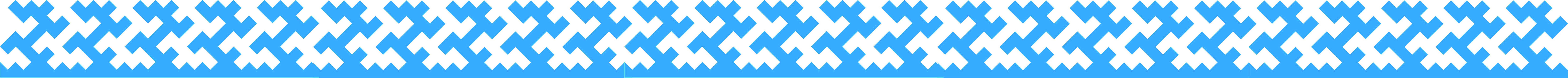 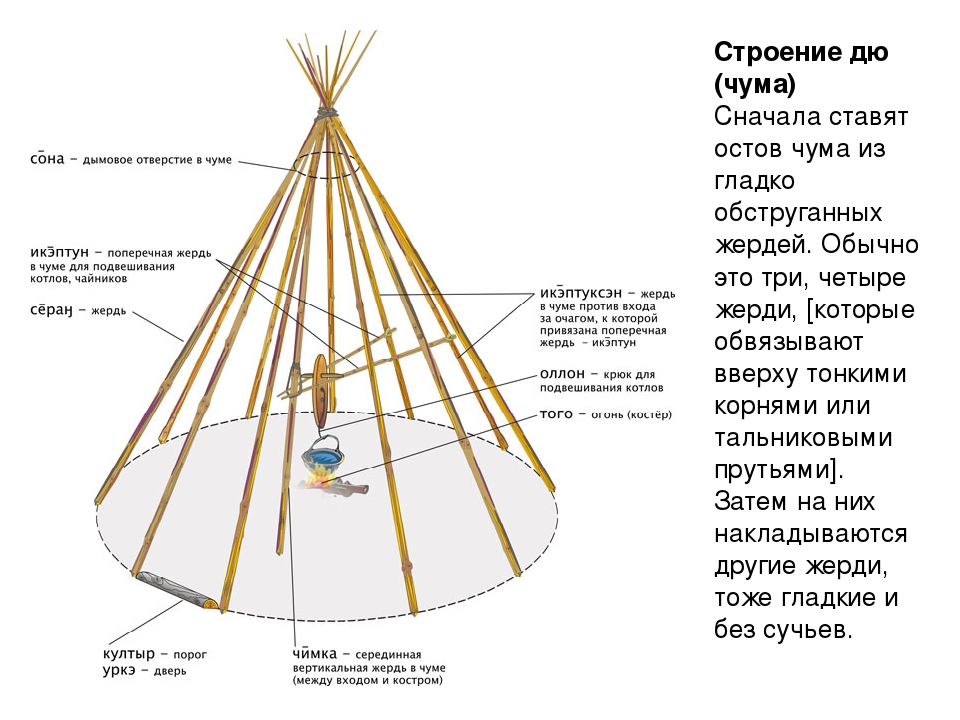 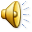 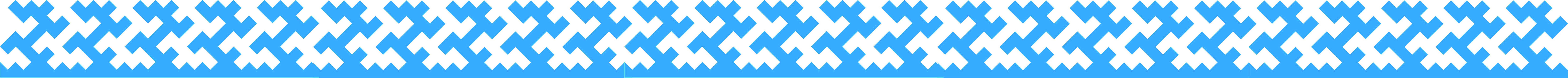 Человек, живший в гармонии с природой, ощущал ее ритмы и изображал их, находя конкретные аналоги в окружающем мире. К линии, начертанной, высеченной или вышитой люди относились как к магической «волшебной палочке», заставляющей силы природы оберегать, лечить, защищать, покровительствовать человеку. 
Геометрический орнамент состоит из линий и геометрических фигур. К мотивам геометрических орнаментов относятся зигзаги, треугольники, квадраты, ромбы, многоугольники, звезды, окружности, спирали и другие фигуры геометрического характера.
​
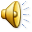 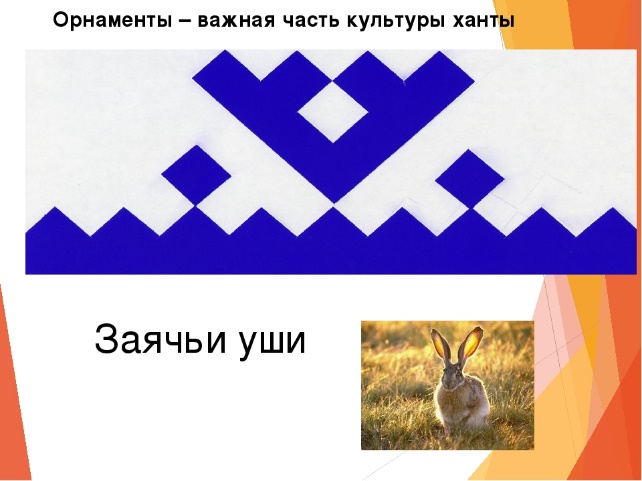 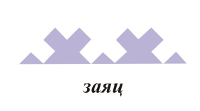 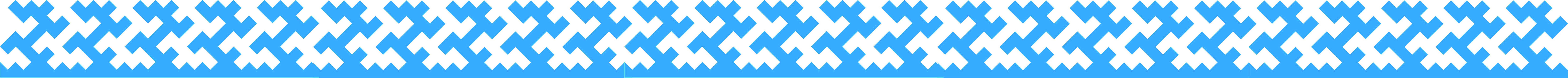 Какие геометрические фигуры и тела окружают коренные народы Севера?
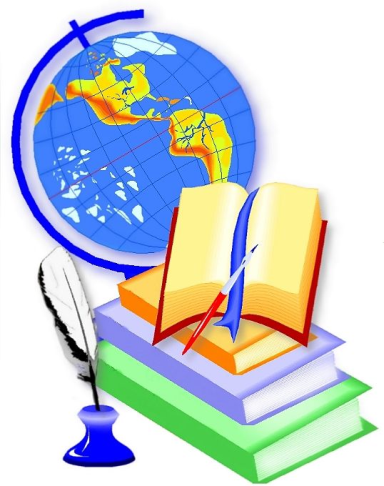 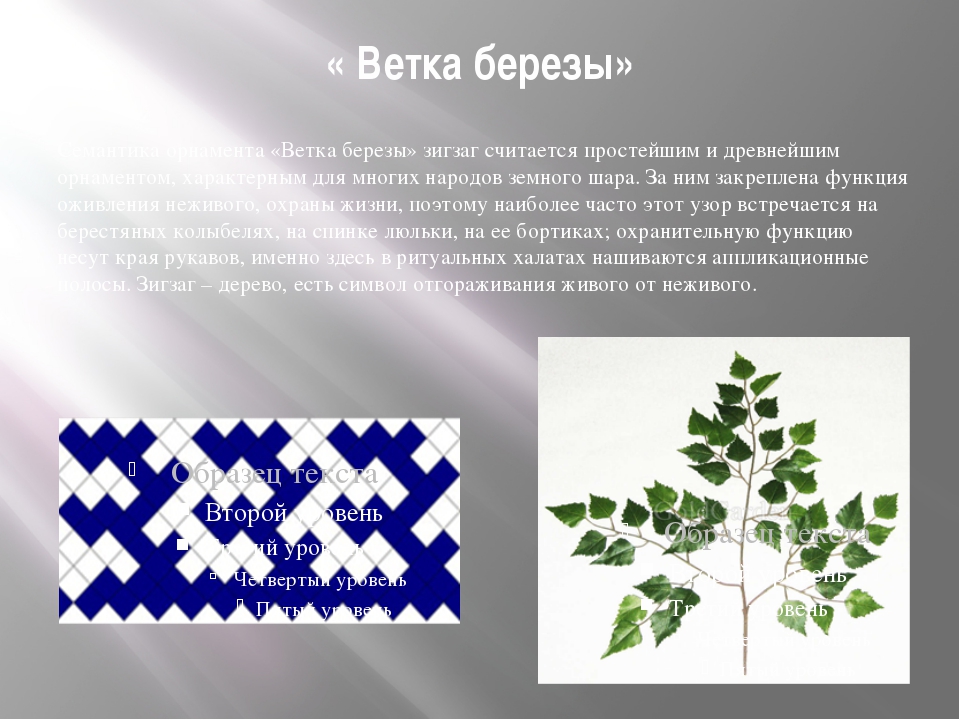 ​
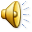 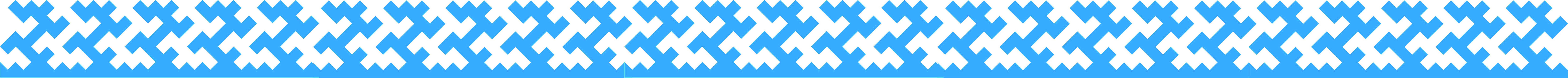 Какие геометрические фигуры и тела окружают коренные народы Севера?
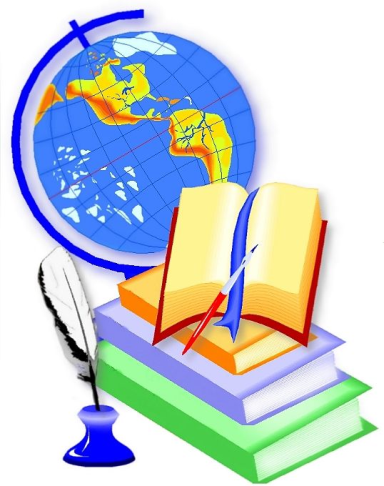 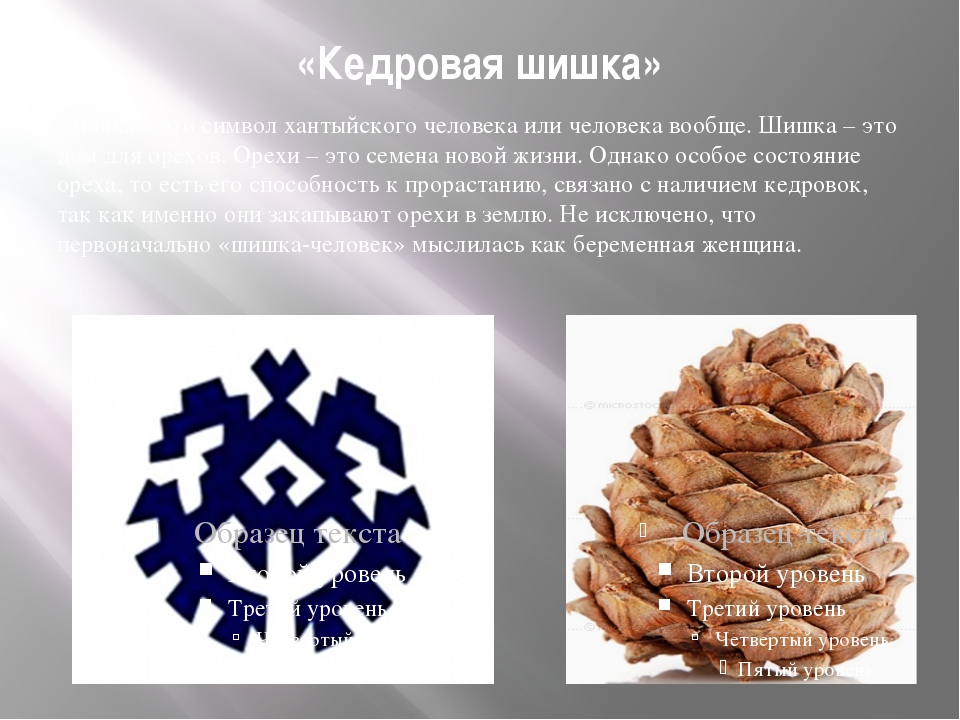 ​
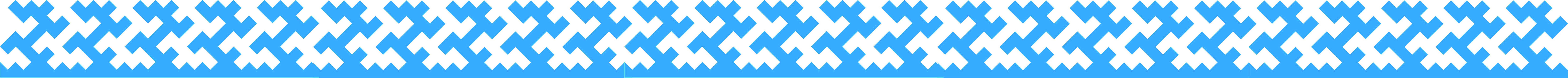 Кроме вышеперечисленных символов, на орнаментах можно было увидеть мифического мамонта, соболя, кедр. С оленем связана победа добра над злом, с пчелой – трудолюбие, с крыльями – движение.
Из зверей в узорах встречается змея, ползучая змея, соболь. На тему птиц можно увидеть хвост тетерева, крылья чайки, шею утки. Тему растений представляют шишки, верхушки еловых веточек, обломанные ветки березы. О явлениях природы напоминают накаты волн, рябь воды. Все эти узоры бывают либо линейного, либо розеточного типа.
​
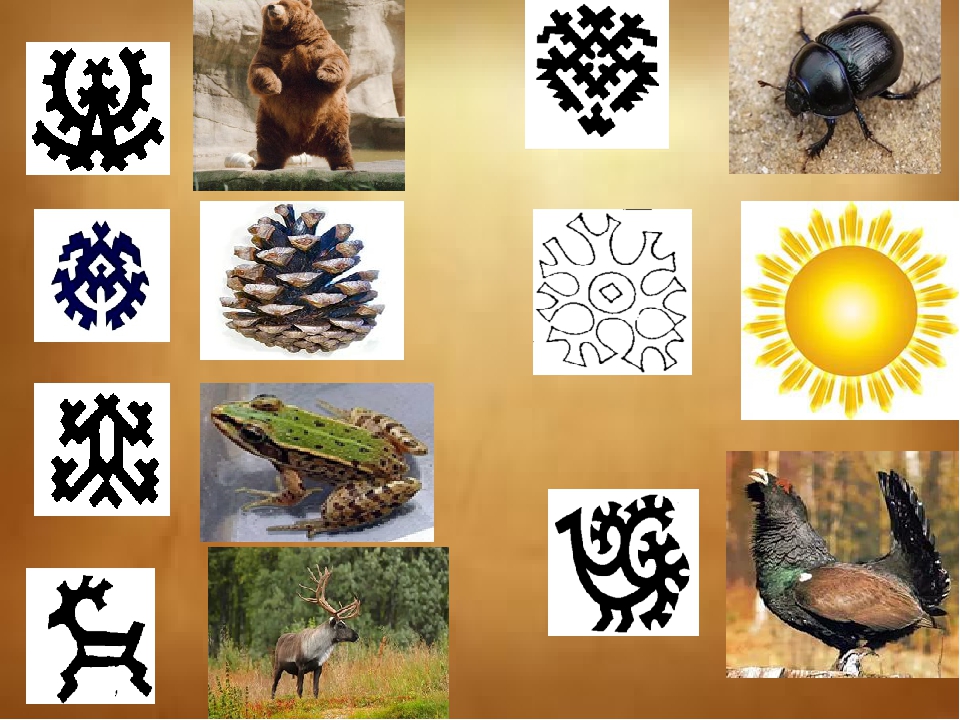 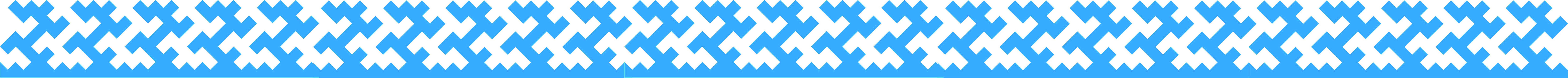 Задание
​
- Покриативь! (Критическая педагогикa (от англ. critical — Critical pedagogy). Креативная педагогика учит обучаемых учиться творчески, становиться созидателями самих себя и созидателями своего будущего).

Возьми карандаш и листок бумаги формат А-4
Попробуй нарисовать орнамент от руки, соблюдая законы геометрии.
Помни в основе геометрического орнамента лежит квадрат или равнобедренный треугольник!
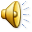 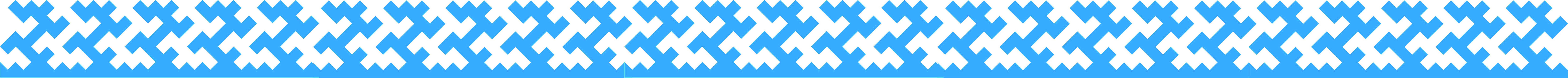 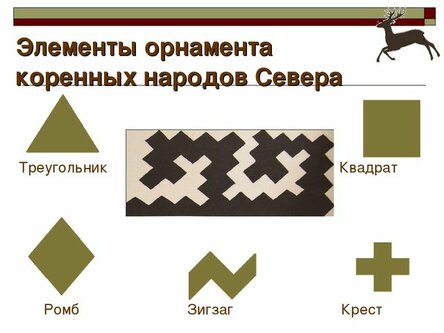 ​
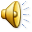 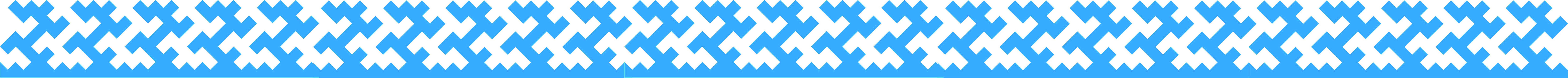 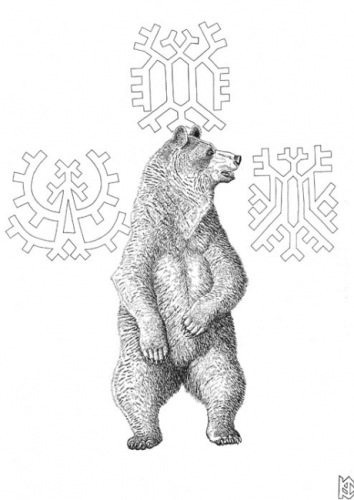 ​
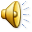 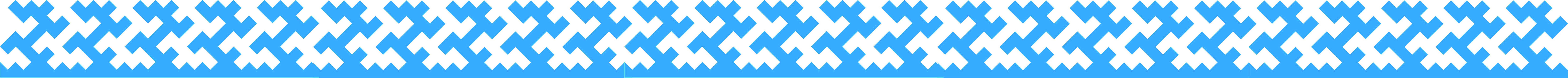 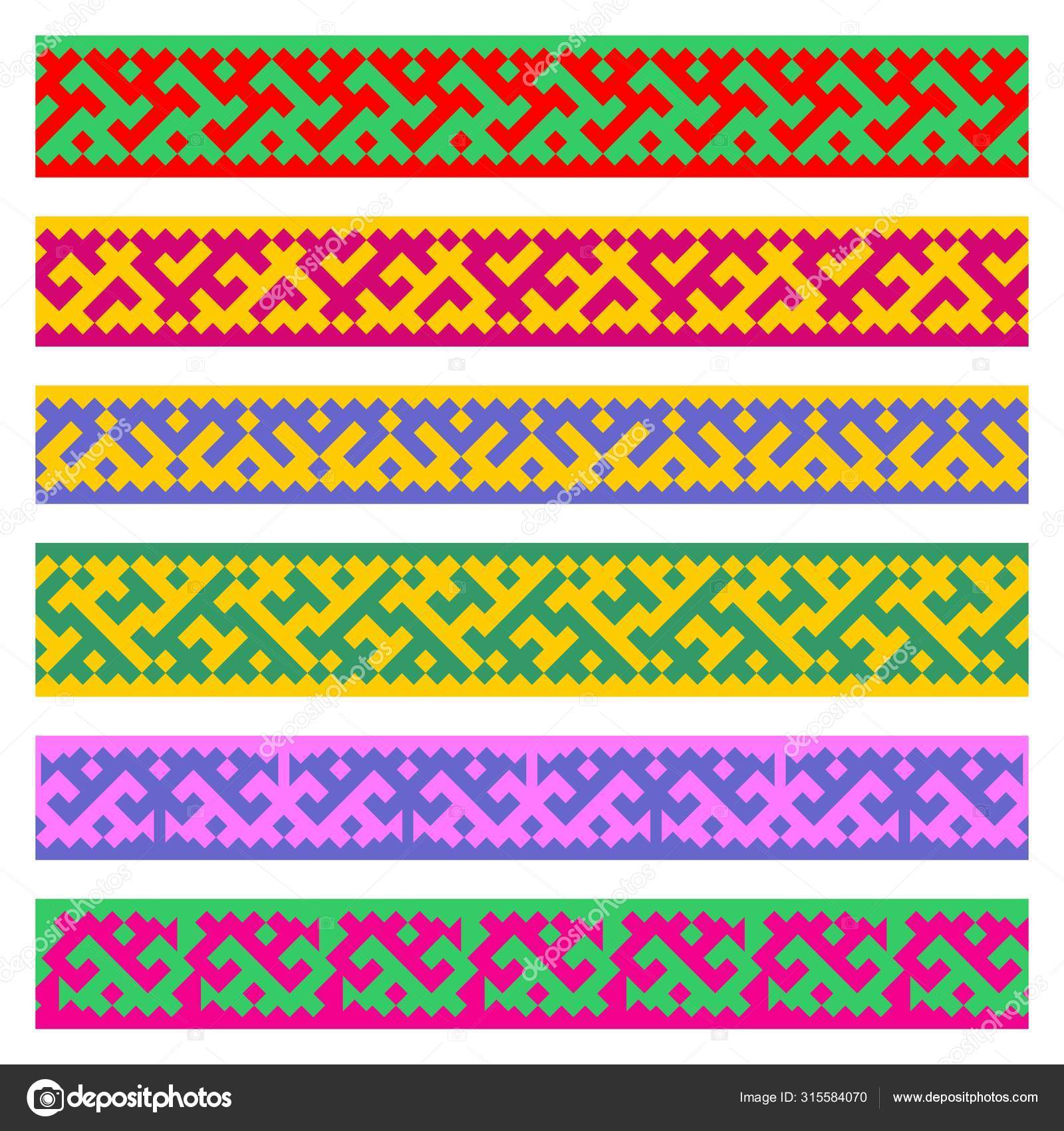 ​
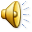 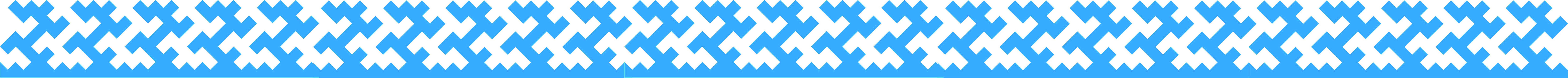 Будь внимателен!
Рис.1 Правильный вариант.
​
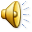 Рис. 2 Иногда отсутствует единичный масштаб, нарушается период, искажением сами изделия.
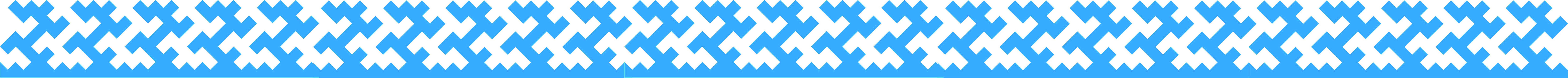 Овладеть орнаментами - это значит овладеть искусством, прочитай об этом в книге Е.А. Ерныховой-Белявской «Этнотворческая лаборатория», 2005 год.

В книге затронуты все виды искусства:
1) Ткань и изделие из ткани.
2) Мех и меховые изделия.
3) Сукно, раскрой и пошив изделий из сукна.
4) Береста, орнаментальное оформление изделие из бересты.
5) Кожа, роспись на коже и изделие из кожи.


Первостепенная задача: овладеть математической основой орнаментального искусства, понять отображаемость орнаментов; периодичность, равную длину орнамента, выбор единичного отрезка.
​
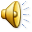 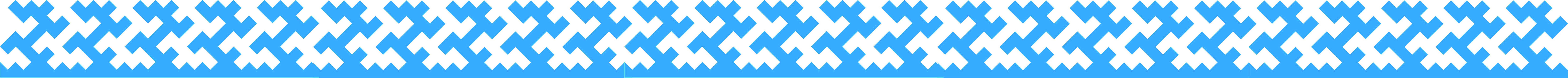 ​
Спасибо 
за внимание!
У тебя все получится!
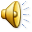 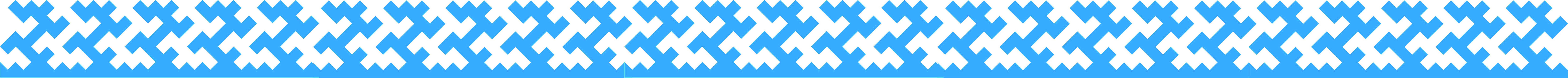